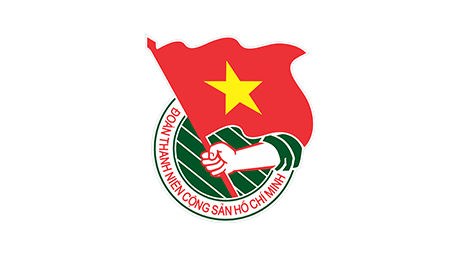 MỘT SỐ NỘI DUNG TRỌNG TÂM
Về công tác chuẩn bị văn kiện Đại hội Đoàn các cấp
Báo cáo viên: Đồng chí Bùi Quang Huy
Ủy viên dự khuyết Ban Chấp hành Trung ương Đảng,
Bí thư thường trực Ban Chấp hành Trung ương Đoàn,
Chủ tịch Hội Sinh viên Việt Nam
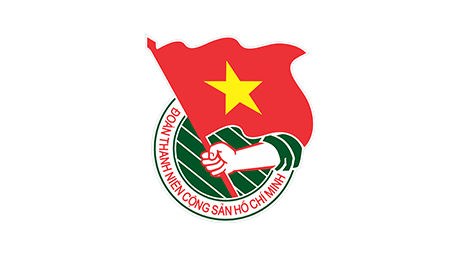 CÁC VẤN ĐỀ CHÍNH
II
III
I
Nguyên tắc xây dựng văn kiện
Một số vấn đề trọng tâm cần lưu ý
Hệ thống các văn kiện
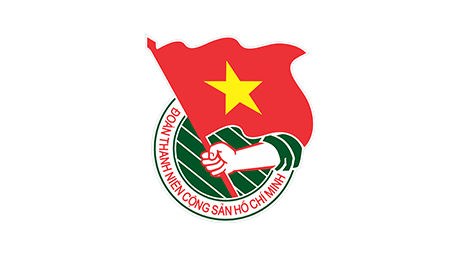 I
HỆ THỐNG CÁC VĂN KIỆN
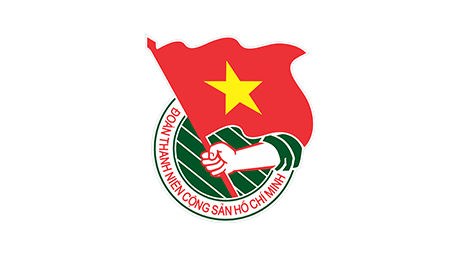 1
Văn kiện Đại hội Đoàn các cấp
Báo cáo chính trị của Ban Chấp hành Đoàn đương nhiệm trình tại Đại hội (gọi tắt là Báo cáo chính trị).
Nghị Quyết Đại hội
Báo cáo kiểm điểm của Ban Chấp hành Đoàn đương nhiệm
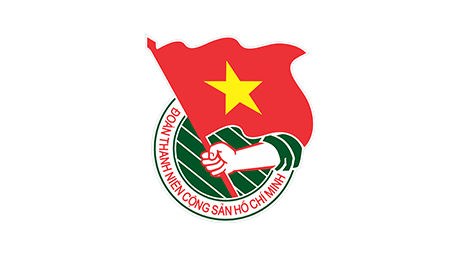 2
Văn kiện Đại hội Đoàn toàn quốc lần thứ XII
GỒM
Báo cáo chính trị của Ban Chấp hành Trung ương Đoàn khóa XI trình tại Đại hội Đoàn toàn quốc lần thứ XII
Báo cáo kiểm điểm của Ban Chấp hành Trung ương Đoàn khóa XI
Nghị quyết Đại hội
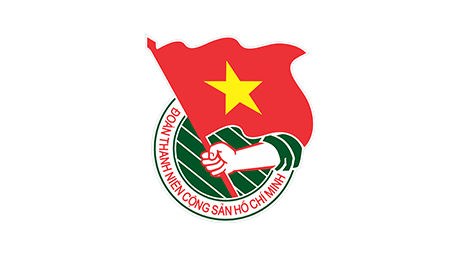 2
Văn kiện Đại hội Đoàn toàn quốc lần thứ XII
XÂY DỰNG THÊM MỘT SỐ NỘI  DUNG
10 báo cáo, tài liệu chuyên đề đánh giá kết quả thực hiện Nghị quyết Đại hội Đoàn toàn quốc lần thứ XI, 6 Kết luận, 10 Đề án nhiệm kỳ 2017 – 2022
Dự thảo Chương trình hành động thực hiện Nghị quyết Đại hội Đoàn toàn quốc lần thứ XII
Sửa đổi, bổ sung Điều lệ Đoàn (nếu cần thiết)
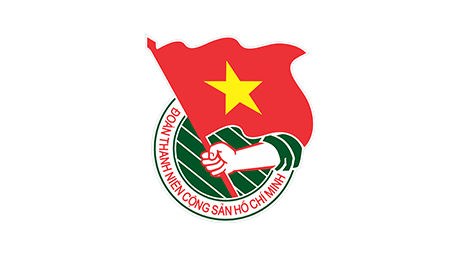 3
Vai trò, ý nghĩa của Báo cáo chính trị
Vai trò định hướng của báo cáo chính trị thể hiện từ tiêu đề, nội dung kết cấu, bố cục của báo cáo
Là văn kiện trung tâm của đại hội, là cơ sở, định hướng để xây dựng dự thảo các văn kiện khác
Xây dựng báo cáo chính trị là một trong những nhiệm vụ quan trọng hàng đầu của cấp bộ Đoàn triệu tập đại hội
Thảo luận góp ý báo cáo chính trị là một trong những hoạt động trung tâm, đặc biệt quan trọng của đại hội đoàn các cấp
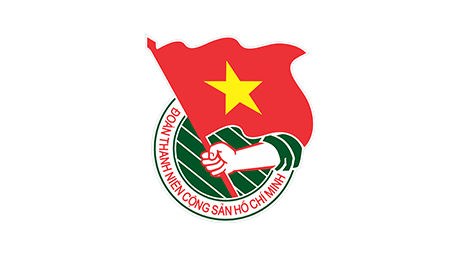 II
NGUYÊN TẮC XÂY DỰNG VĂN KIỆN
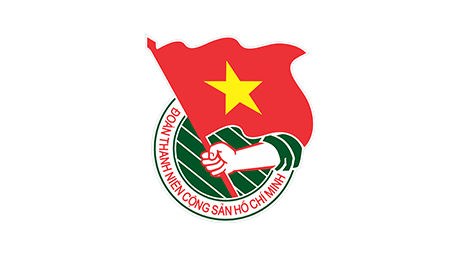 1. Nguyên tắc Đảng lãnh đạo
Các văn kiện phải do cấp ủy cùng cấp trực tiếp chỉ đạo. Nội dung văn kiện phải bám sát Nghị quyết Đại hội Đảng cùng cấp; thể hiện sự kiên định chủ nghĩa Mác - Lênin, tư tưởng Hồ Chí Minh - nền tảng tư tưởng của Đảng; kiên định mục tiêu độc lập dân tộc và chủ nghĩa xã hội; kiên định đường lối đổi mới của Đảng; kiên định các nguyên tắc xây dựng Đảng, hệ thống chính trị, xây dựng Đoàn.
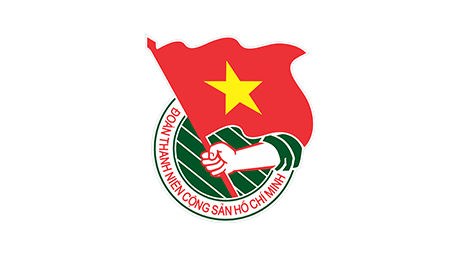 2. Nguyên tắc khách quan, toàn diện
Các văn kiện phải phản ánh trung thực, khách quan, toàn diện tình hình thực hiện Nghị quyết Đại hội Đoàn nhiệm kỳ cũ. Nội dung trình bày trong các văn kiện, nhất là các nhận định, đánh giá, dự báo, những định hướng về mục tiêu, nhiệm vụ, giải pháp phải bảo đảm khách quan, chính xác, khả thi, không tô hồng, không bôi đen, phản ánh đúng thực tế khách quan và yêu cầu, đòi hỏi khách quan.

Các văn kiện Đại hội Đoàn các cấp cần được xây dựng công phu, nghiêm túc trên cơ sở chắt lọc, tổng hợp, tích hợp kết quả tổng kết thực tiễn, toàn diện, trên nhiều lĩnh vực, ở nhiều cấp độ với các công trình nghiên cứu lý luận để văn kiện có chiều sâu và tính khái quát cao.
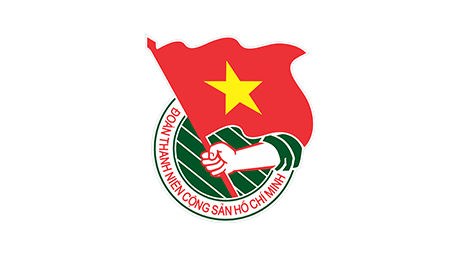 3. Nguyên tắc kế thừa, phát triển
Các văn kiện cần kế thừa có chọn lọc cách xác định chủ đề, phương châm Đại hội; cách kết cấu, trình bày và những nội dung cơ bản... trong văn kiện các Đại hội của Đoàn 2-3 nhiệm kỳ gần đây, đồng thời có sự điều chỉnh, bổ sung, phát triển phù hợp. 
Việc xác định các giải pháp, phương hướng nhiệm kỳ mới phải gắn với yêu cầu thực tiễn, có tính khả thi cao.
4. Nguyên tắc đổi mới, sáng tạo
Các văn kiện Đại hội của Đoàn phải thể hiện cho được tinh thần đổi mới, sáng tạo của thanh niên. Các cấp bộ đoàn cần tiếp tục đổi mới tư duy trong phân tích, đánh giá, dự báo tình hình đất nước, địa phương, đơn vị và thanh thiếu nhi; sáng tạo trong quá trình xây dựng, tổ chức thảo luận, lấy ý kiến góp ý văn kiện đảm bảo tính trẻ trung, sôi nổi của thanh niên.
5. Nguyên tắc phát huy dân chủ
Nội dung các văn kiện được trao đổi, cân nhắc, thảo luận, tranh luận nhiều lần, nhiều vòng từ tổ biên tập, tiểu ban, đến Thường trực, Ban Thường vụ, Ban Chấp hành Đoàn các cấp; được sự góp ý của các cấp ủy, chính quyền, các chuyên gia, các nhà khoa học; được lấy ý kiến sâu rộng của cán bộ, đoàn viên, thanh thiếu nhi với đa dạng các hình thức. Nội dung các văn kiện phải thật sự là kết tinh của tinh thần dân chủ, phản ánh những vấn đề được đa số đồng tình, nhất trí; những vấn đề còn có ý kiến khác nhau, chưa đủ độ chín chưa đưa vào văn kiện, tiếp tục được nghiên cứu, thảo luận, không gượng ép, không võ đoán.
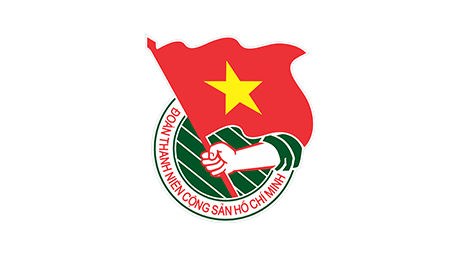 Các dự thảo văn kiện, đặc biệt là dự thảo Báo cáo chính trị phải được chuẩn bị công phu, nghiêm túc, khoa học, có chất lượng, có tính kế thừa và phát triển về tư duy, lý luận, kết tinh trí tuệ và sức sáng tạo của các cấp bộ Đoàn, đoàn viên, thanh thiếu nhi và cộng đồng xã hội. Các ý kiến góp ý, hiến kế hợp lý cần được tiếp thu tối đa để hoàn thiện dự thảo các văn kiện.
NÓI CHUNG
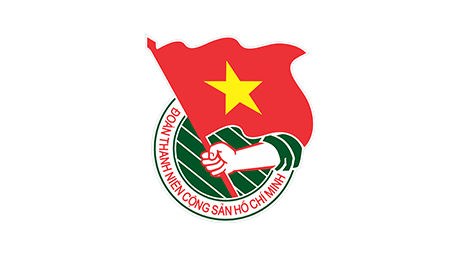 III
MỘT SỐ VẤN ĐỀ 
TRỌNG TÂM CẦN LƯU Ý
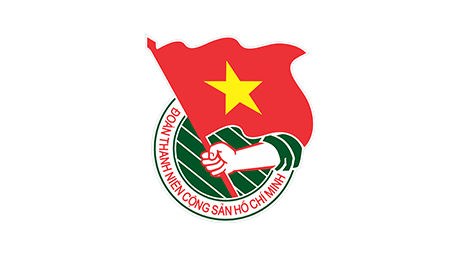 Căn cứ Điều lệ Đoàn TNCS Hồ Chí Minh, Hướng dẫn thực hiện Điều lệ Đoàn TNCS Hồ Chí Minh; Quy chế hoạt động của Ban Chấp hành; Chương trình làm việc toàn khóa của Ban Thường vụ, Ban Chấp hành đương nhiệm.
1
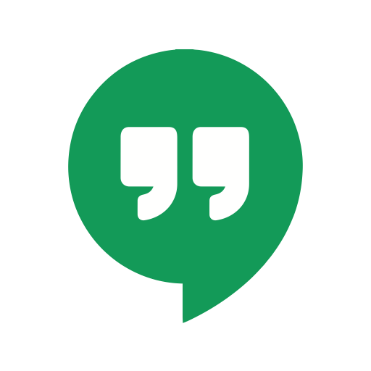 1
ĐỐI VỚI 
BÁO CÁO CHÍNH TRỊ
2
Nghị quyết và Chương trình hành động thực hiện Nghị quyết Đại hội Đoàn các cấp
3
Báo cáo đánh giá sơ kết giữa nhiệm kỳ và tình hình thực tiễn triển khai Nghị quyết Đại hội Đoàn các cấp
CĂN CỨ XÂY DỰNG
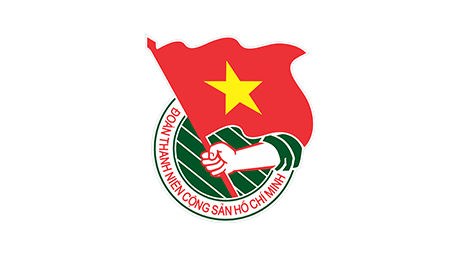 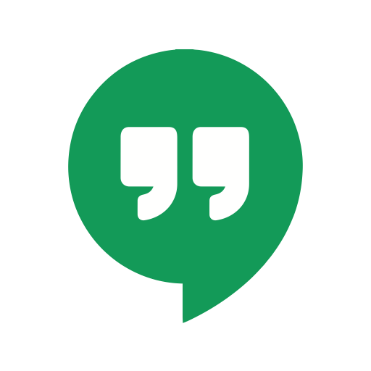 1
ĐỐI VỚI 
BÁO CÁO CHÍNH TRỊ
CĂN CỨ XÂY DỰNG
4
Nghị quyết Đại hội Đảng các cấp nhiệm kỳ 2016 - 2021, 2021 - 2025 và Chương trình hành động của Đoàn TNCS Hồ Chí Minh thực hiện Nghị quyết Đại hội Đảng các cấp
5
Các báo cáo, tài liệu chuyên đề giai đoạn 2018 – 2022
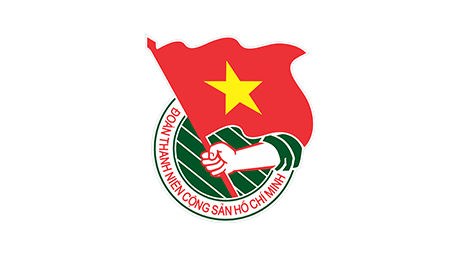 ĐỀ CƯƠNG CHUNG
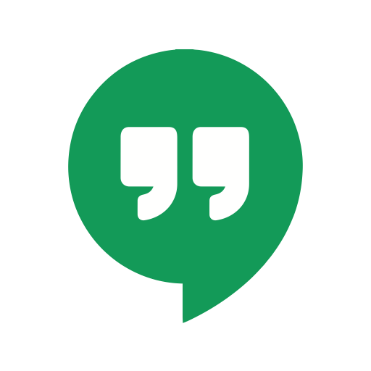 1
ĐỐI VỚI 
BÁO CÁO CHÍNH TRỊ
PHẦN PHI LỘ: 
khái quát bối cảnh, tình hình
1.1.
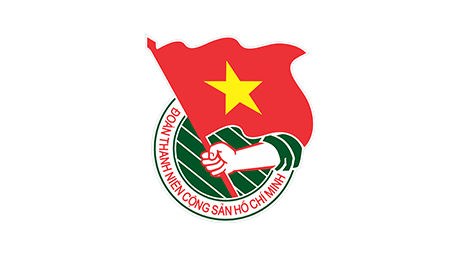 ĐỀ CƯƠNG CHUNG
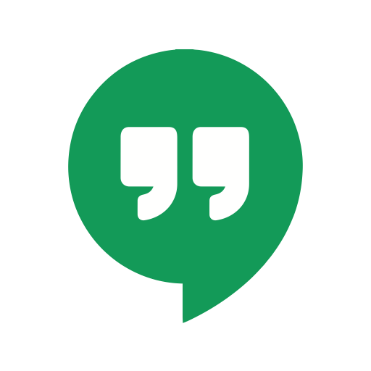 1
Phần thứ nhất: Đánh giá kết quả triển khai thực hiện Nghị quyết Đại hội Đoàn nhiệm kỳ cũ
1.2.
ĐỐI VỚI 
BÁO CÁO CHÍNH TRỊ
a
c
b
Những kết quả đạt được: Đánh giá đầy đủ, toàn diện các mảng công tác theo Văn kiện Đại hội Đoàn nhiệm kỳ trước đã đề ra. Tập trung nêu rõ những kết quả, dấu ấn nổi bật, đúc kết những mô hình, kinh nghiệm hay, cho thấy sự phát triển của phong trào, của tổ chức; sự kiên trì, sáng tạo của toàn Đoàn.
Hạn chế, nguyên nhân: Đánh giá những tồn tại, hạn chế trong từng mảng công tác tương ứng với phần đánh giá kết quả đạt được; phân tích nguyên nhân, đặc biệt là nguyên nhân chủ quan.
Một số bài học kinh nghiệm
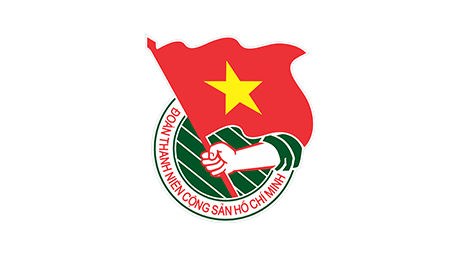 ĐỀ CƯƠNG CHUNG
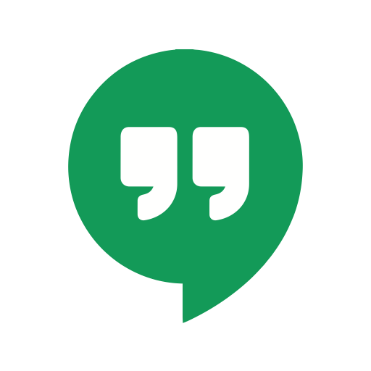 1.3.
1
Phần thứ hai: Nhiệm vụ và giải pháp công tác đoàn và phong trào thanh thiếu nhi nhiệm kỳ mới
ĐỐI VỚI 
BÁO CÁO CHÍNH TRỊ
Dự báo tình hình đất nước và thanh thiếu nhi
c
b
a
Mục tiêu
Khẩu hiệu hành động
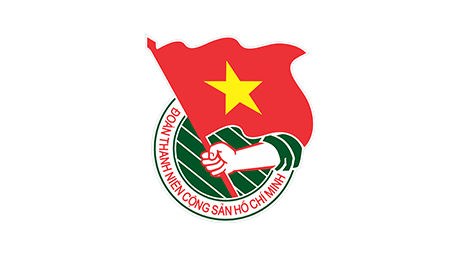 ĐỀ CƯƠNG CHUNG
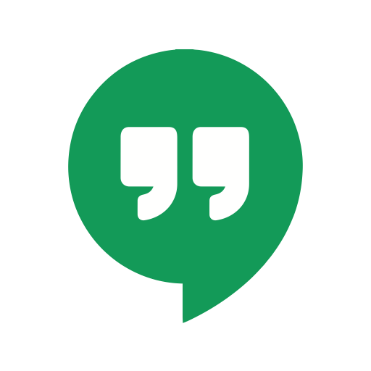 1.3.
1
Phần thứ hai: Nhiệm vụ và giải pháp công tác đoàn và phong trào thanh thiếu nhi nhiệm kỳ mới
ĐỐI VỚI 
BÁO CÁO CHÍNH TRỊ
d
e
Một số chỉ tiêu trọng tâm
Nhiệm vụ, giải pháp công tác đoàn và phong trào thanh thiếu nhi nhiệm kỳ mới: Tập trung đưa ra các giải pháp mới, mang tính đột phá, phù hợp với đặc điểm của thế hệ thanh niên thế hệ Z; giảm tải các giải pháp các cấp bộ Đoàn đã có thể chủ động thực hiện thường xuyên, hiệu quả
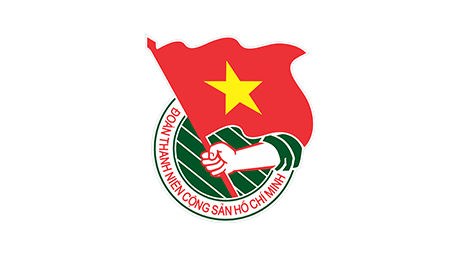 ĐỀ CƯƠNG CHUNG
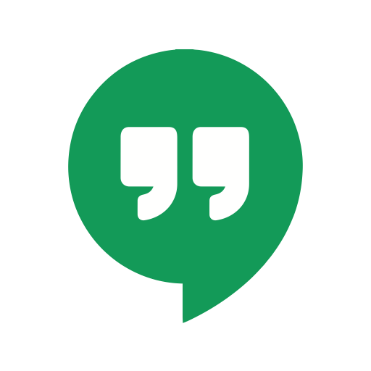 1
ĐỐI VỚI 
BÁO CÁO CHÍNH TRỊ
Phụ lục kèm theo: Có thể xây dựng phụ lục số liệu, phụ lục bảng, biểu so sánh; phụ lục các mô hình tiêu biểu trong nhiệm kỳ để minh họa thêm cho các nhận định, đánh giá trong Báo cáo chính trị.
1.4.
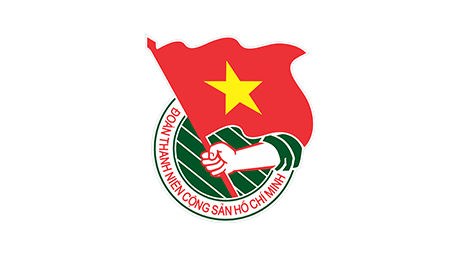 MỘT SỐ VẤN LƯU Ý
Về quá trình xây dựng, lấy ý kiến
Cần xác định các chuyên đề về những nội dung trọng tâm, các vấn đề mới cần đặt ra đối với công tác đoàn và phong trào thanh thiếu nhi ở địa phương, đơn vị mình để thảo luận rộng rãi, yêu cầu cơ sở chuẩn bị tham luận tại Đại hội
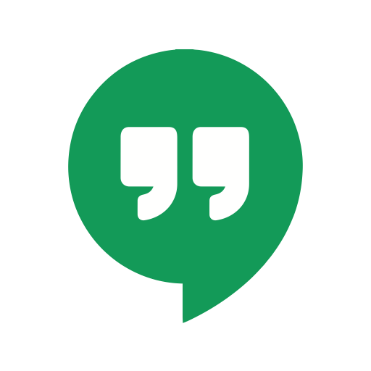 1
a
ĐỐI VỚI 
BÁO CÁO CHÍNH TRỊ
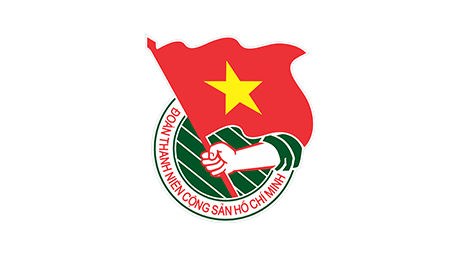 MỘT SỐ VẤN LƯU Ý
Về quá trình xây dựng, lấy ý kiến
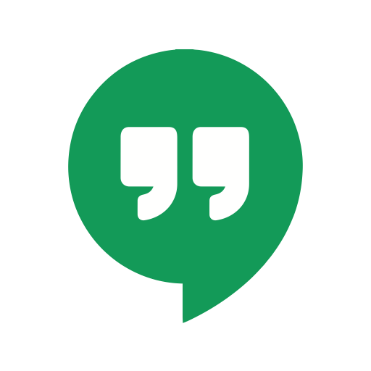 1
ĐỐI VỚI 
BÁO CÁO CHÍNH TRỊ
Cần chuẩn bị tốt các tài liệu, phụ lục tham khảo (phụ lục số liệu, báo cáo chuyên đề, kết quả điều tra xã hội học...) giúp đại biểu đại hội có đủ cơ sở, tiêu chí đánh giá, góp ý
b
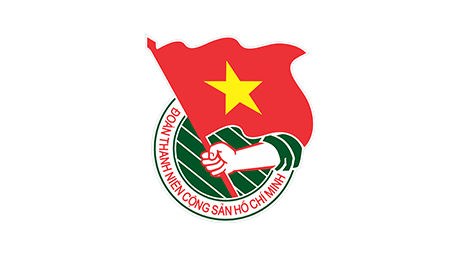 MỘT SỐ VẤN LƯU Ý
Về quá trình xây dựng, lấy ý kiến
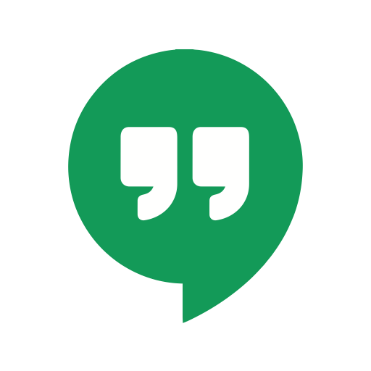 1
ĐỐI VỚI 
BÁO CÁO CHÍNH TRỊ
Tổ chức thảo luận, lấy ý kiến góp ý, hiến kế xây dựng Báo cáo chính trị thông qua nhiều kênh, nhiều phương thức, trong nhiều đối tượng, tăng cường ứng dụng công nghệ thông tin trong việc xin ý kiến và tiếp nhận, tổng hợp ý kiến góp ý
Hình thức thảo luận: Tổ chức hội nghị, diễn đàn thảo luận để lấy ý kiến tập trung; tổ chức các diễn đàn trực tuyến; gửi văn kiện xin ý kiến đóng góp của cán bộ, đoàn viên, thanh niên...
Các đối tượng lấy ý kiến: thanh niên trường học, công chức, viên chức, nông thôn, đô thị, công nhân, lực lượng vũ trang…; cựu cán bộ Đoàn, Hội, các chuyên gia trong lĩnh vực nghiên cứu về thanh niên, các nhà giáo dục…
c
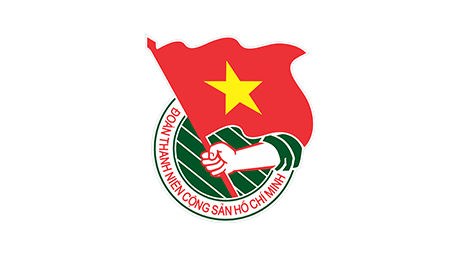 MỘT SỐ VẤN LƯU Ý
Về quá trình xây dựng, lấy ý kiến
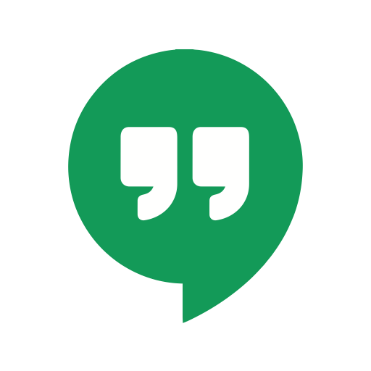 1
ĐỐI VỚI 
BÁO CÁO CHÍNH TRỊ
Quá trình xây dựng dự thảo văn kiện đại hội đoàn các cấp cần nghiêm túc tiếp thu các ý kiến chỉ đạo của cấp ủy cùng cấp; nghiêm túc tổ chức lấy ý kiến đóng góp của cấp ủy, tổ chức đoàn cấp dưới, của cán bộ lão thành, các đồng chí nguyên là cán bộ đoàn các thời kỳ, các nhà khoa học, nhân sĩ, trí thức, chuyên gia và cán bộ Đoàn, đoàn viên, thanh niên
d
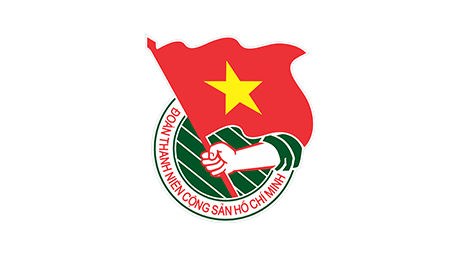 MỘT SỐ VẤN LƯU Ý
Về quá trình xây dựng, lấy ý kiến
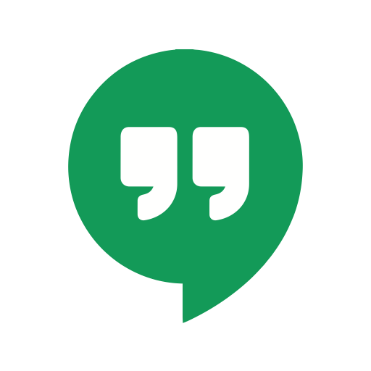 1
ĐỐI VỚI 
BÁO CÁO CHÍNH TRỊ
Phát huy dân chủ trong cán bộ, đoàn viên, thanh niên và đại biểu Đại hội; thảo luận thẳng thắn, nghiêm túc, đi vào những vấn đề trọng tâm, trình bày ngắn gọn (tránh tham luận dài dòng, chung chung, liệt kê thành tích). Qua thảo luận, các cấp bộ đoàn cụ thể hóa vào văn kiện và nghị quyết Đại hội của cấp mình
e
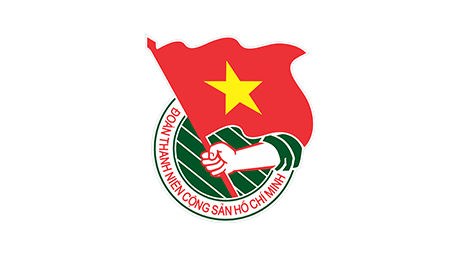 MỘT SỐ VẤN LƯU Ý
Về quá trình xây dựng, lấy ý kiến
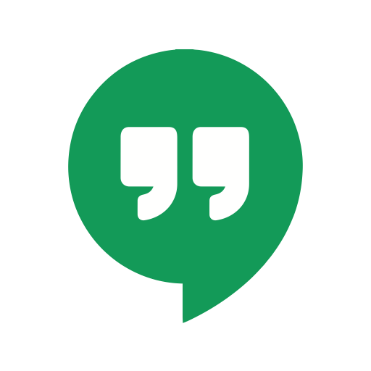 1
ĐỐI VỚI 
BÁO CÁO CHÍNH TRỊ
Quan tâm đúng mức đến việc tham gia ý kiến vào dự thảo văn kiện của Trung ương và của cấp trên trực tiếp, cố gắng tổ chức để đại biểu tham gia ý kiến trực tiếp tại đại hội, gửi nội dung gợi ý thảo luận trước cho các đại biểu dự đại hội để có đủ thời gian nghiên cứu kỹ, chuẩn bị ý kiến có chất lượng, tạo không khí sôi nổi, tranh luận, phản biện tại đại hội
f
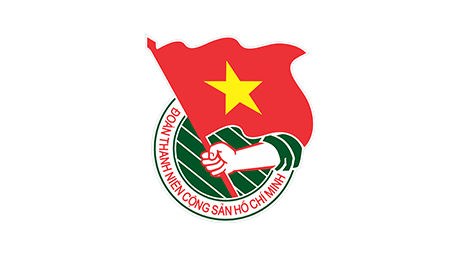 MỘT SỐ VẤN LƯU Ý
Về nội dung
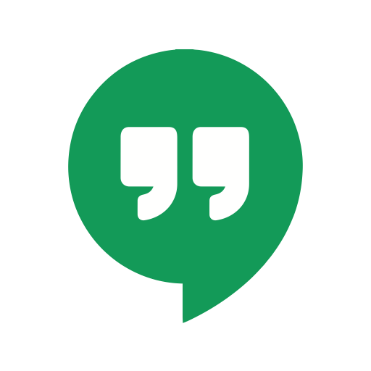 1
a
ĐỐI VỚI 
BÁO CÁO CHÍNH TRỊ
Báo cáo phải ngắn gọn, có tính khái quát, đánh giá khách quan, toàn diện việc triển khai thực hiện Nghị quyết
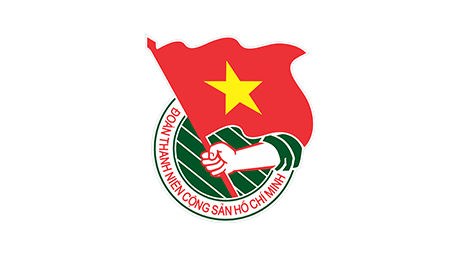 MỘT SỐ VẤN LƯU Ý
Về nội dung
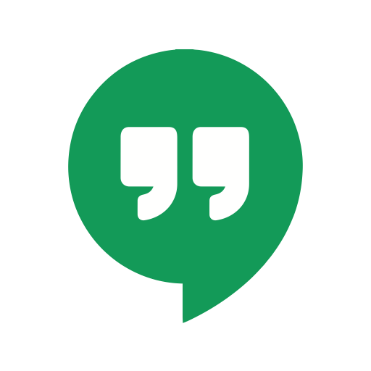 1
ĐỐI VỚI 
BÁO CÁO CHÍNH TRỊ
Phải đảm bảo quán triệt sâu sắc Nghị quyết Đại hội Đảng toàn quốc lần thứ XIII; nghị quyết Đại hội Đảng các cấp, định hướng của Đoàn cấp trên và của Ban Chấp hành Trung ương Đoàn; căn cứ vào điều kiện kinh tế, xã hội, truyền thống văn hóa lịch sử của địa phương, đơn vị; dựa trên cơ sở phân tích và dự báo toàn diện đặc điểm tình hình của địa phương, đơn vị, đồng thời bám sát nhu cầu, nguyện vọng, lợi ích hợp pháp, chính đáng của đoàn viên, thanh thiếu nhi
b
Mục tiêu, nhiệm vụ và giải pháp nhiệm kỳ mới:
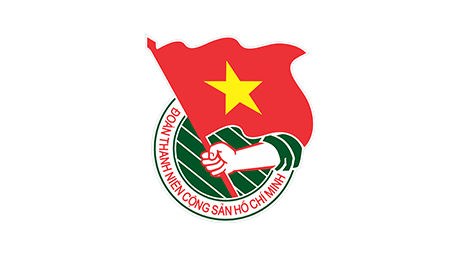 MỘT SỐ VẤN LƯU Ý
Về nội dung
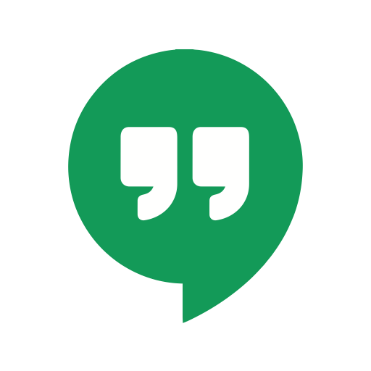 1
ĐỐI VỚI 
BÁO CÁO CHÍNH TRỊ
Các cấp bộ Đoàn từ Trung ương tới cơ sở đều phải triển khai 3 phong trào, 3 chương trình và các chỉ tiêu trọng tâm nhiệm kỳ yêu cầu sự tham gia của toàn Đoàn. Tuy nhiên, các cấp bộ đoàn vẫn có thể linh hoạt, sáng tạo đề ra các nhiệm vụ, giải pháp thiết thực, hiệu quả, phù hợp với tình hình thực tế của địa phương, đơn vị
b
Mục tiêu, nhiệm vụ và giải pháp nhiệm kỳ mới:
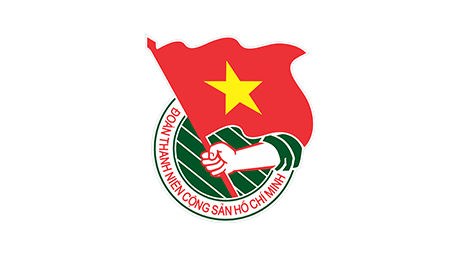 MỘT SỐ VẤN LƯU Ý
Về nội dung
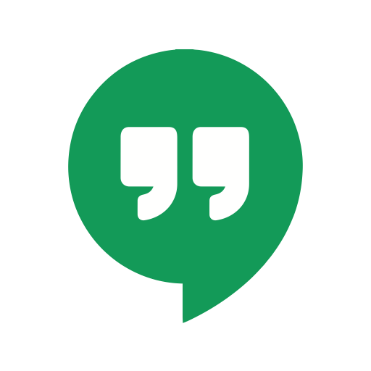 1
c
ĐỐI VỚI 
BÁO CÁO CHÍNH TRỊ
Tập trung làm rõ các giải pháp mới, đột phá triển khai:
(2) Các giải pháp trong chủ động, tích cực tham gia phát triển kinh tế - xã hội, bảo vệ môi trường, phòng, chống thiên tai, dịch bệnh; bảo đảm quốc phòng, an ninh, tăng cường công tác đối ngoại, hội nhập quốc tế
(1) Công tác giáo dục lý tưởng cách mạng, đạo đức, lối sống văn hóa cho thanh thiếu nhi, học tập và làm theo tư tưởng, đạo đức, phong cách Hồ Chí Minh; khơi dậy ý chí tự lực, tự cường và khát vọng của đoàn viên, thanh niên xây dựng, phát triển đất nước và đổi mới phương thức giáo dục của Đoàn
(4) Vai trò tiên phong trong khởi nghiệp, lập nghiệp, đẩy mạnh chuyển đổi số quốc gia
(3) Nâng cao chất lượng nguồn nhân lực trẻ, công dân số, công dân toàn cầu
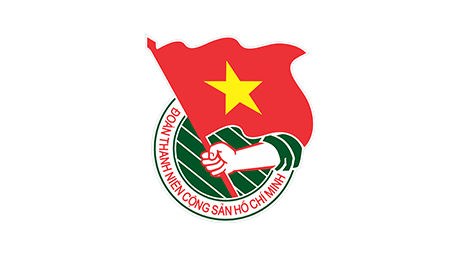 MỘT SỐ VẤN LƯU Ý
Về nội dung
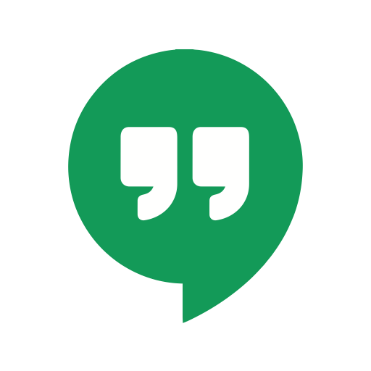 1
c
ĐỐI VỚI 
BÁO CÁO CHÍNH TRỊ
Tập trung làm rõ các giải pháp mới, đột phá triển khai:
(5) Chăm lo đời sống tinh thần, phát triển các thiết chế văn hoá cho thanh thiếu nhi
(6) Các giải pháp tiếp tục thực hiện tốt công tác xây dựng, củng cố tổ chức cơ sở Đoàn, nâng cao chất lượng đoàn viên, mở rộng mặt trận đoàn kết, tập hợp thanh niên
(7) Tham gia xây dựng, bảo vệ Đảng, chính quyền, tạo nguồn cán bộ trẻ có chất lượng cho Đảng và hệ thống chính trị
(8) Các giải pháp chăm sóc, giáo dục thiếu niên, nhi đồng và phụ trách Đội TNTP Hồ Chí Minh với phương châm xây dựng Đội là xây dựng Đoàn trước một bước
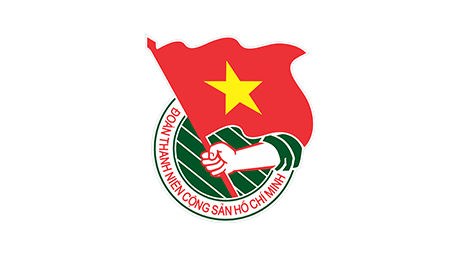 MỘT SỐ VẤN LƯU Ý
Về nội dung
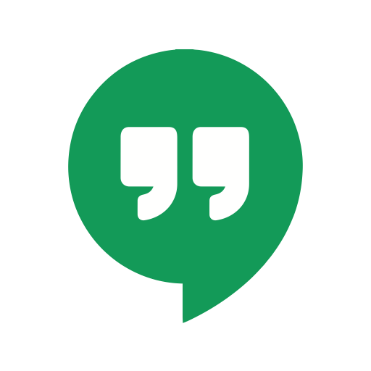 1
d
ĐỐI VỚI 
BÁO CÁO CHÍNH TRỊ
Các nhận định, đánh giá về kết quả thực hiện Nghị quyết Đại hội Đoàn nhiệm kỳ vừa qua cần trung thực, khách quan, dựa trên hệ thống số liệu có tính tin cậy, chính xác cao
e
Hạn chế việc sao chép Báo cáo chính trị của Đại hội Đoàn cấp trên. Từ Trung ương tới cơ sở, tính khái quát cần giảm dần, tính cụ thể cần tăng dần. Báo cáo chính trị của Đoàn cấp cơ sở cần đề ra những nhiệm vụ, giải pháp hết sức cụ thể, dễ triển khai, dễ kiểm đếm
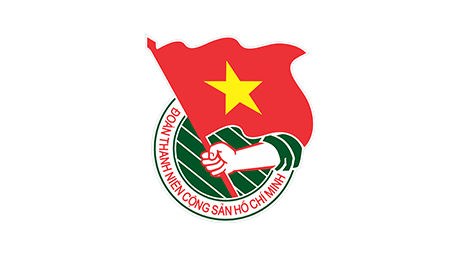 2
ĐỐI VỚI
BÁO CÁO KIỂM ĐIỂM
CĂN CỨ
XÂY DỰNG
Nghị quyết Đại hội Đoàn
Quy chế hoạt động của Ban Chấp hành Đoàn
đương nhiệm
Chương trình làm việc toàn khóa của 
Ban Chấp hành, Ban Thường vụ đương nhiệm
Kết quả công tác đoàn và phong trào thanh thiếu nhi nhiệm kỳ qua
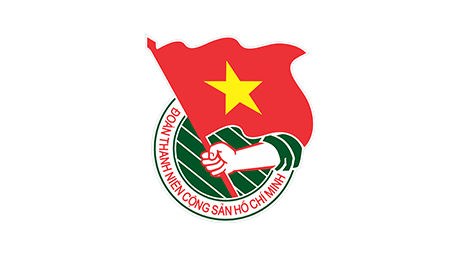 2
ĐỐI VỚI
BÁO CÁO KIỂM ĐIỂM
CĂN CỨ
XÂY DỰNG
Kết quả hoạt động giám sát Ủy viên Ban Chấp hành Trung ương Đoàn của Ủy ban Kiểm tra Trung ương Đoàn hằng năm
Kiểm điểm công tác của các đồng chí Ủy viên 
Ban Chấp hành Trung ương Đoàn trong nhiệm kỳ
Báo cáo kết quả thực hiện nhiệm vụ của tập thể 
Ban Chấp hành, Ban Thường vụ hằng năm
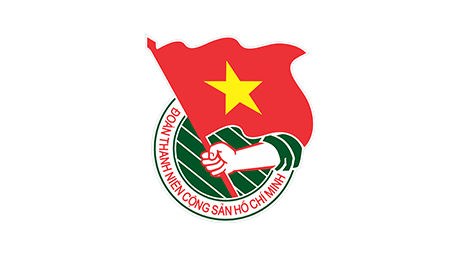 2
ĐỐI VỚI
BÁO CÁO KIỂM ĐIỂM
Đề cương chung
a
Đánh giá kết quả thực hiện nhiệm vụ, trách nhiệm tập thể của Ban Chấp hành, Ban Thường vụ
b
Đánh giá lề lối làm việc, phương pháp lãnh đạo, chỉ đạo điều hành của các đồng chí Ủy viên Ban Chấp hành
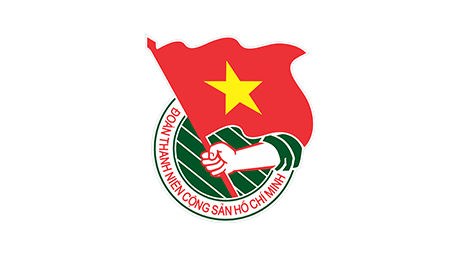 2
ĐỐI VỚI
BÁO CÁO KIỂM ĐIỂM
Đề cương chung
c
Đánh giá phẩm chất chính trị, đạo đức lối sống của các đồng chí Ủy viên Ban Chấp hành
d
Đánh giá hạn chế, nguyên nhân, bài học kinh nghiệm
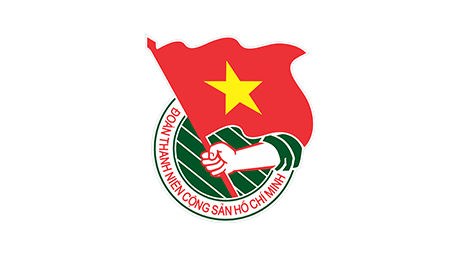 2
ĐỐI VỚI
BÁO CÁO KIỂM ĐIỂM
a
Cần bám sát chức năng, nhiệm vụ, quy chế làm việc, các nguyên tắc tổ chức và hoạt động, phương thức lãnh đạo của Ban Chấp hành trong nhiệm kỳ, tránh trùng lặp nội dung với báo cáo chính trị
b
Cần quan tâm đánh giá kết quả thực hiện lề lối, tác phong công tác, phương pháp lãnh đạo, chỉ đạo điều hành và phẩm chất chính trị, đạo đức lối sống, trách nhiệm nêu gương của các đồng chí Ủy viên Ban Chấp hành
MỘT SỐ VẤN ĐỀ LƯU Ý
c
Phải có tính chiến đấu cao, nêu cao tinh thần tự phê bình và phê bình với thái độ nghiêm túc, thẳng thắn, xây dựng. Qua đó, xác định rõ trách nhiệm của tập thể, cá nhân để đề ra kế hoạch, lộ trình, biện pháp phù hợp nhằm sửa chữa, khắc phục hạn chế, khuyết điểm
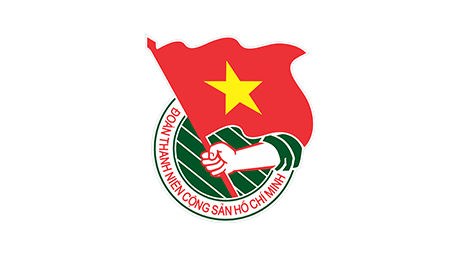 3
Đối với Nghị quyết
Căn cứ xây dựng
a
Báo cáo tổng kết việc thực hiện Nghị quyết Đại hội nhiệm kỳ cũ.
b
Mục tiêu, nhiệm vụ, giải pháp nhiệm kỳ mới.
c
Ý kiến phát biểu của đại biểu dự Đại hội
d
Ý kiến chỉ đạo của cấp ủy, chính quyền cùng cấp, Đoàn cấp trên
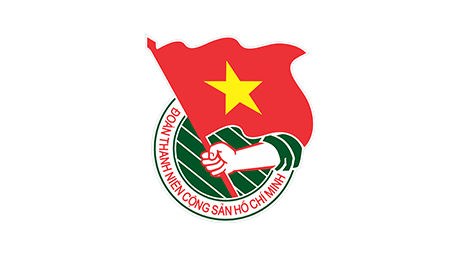 3
Đối với Nghị quyết
MỤC TIÊU
Nghị quyết cần xác định các nội dung được thông qua tại Đại hội, gồm: 
Báo cáo chính trị; 
Báo cáo kiểm điểm của Ban Chấp hành; 
Tổng hợp ý kiến góp ý vào dự thảo văn kiện Đại hội Đoàn toàn quốc lần thứ XII và dự thảo văn kiện Đại hội Đoàn cấp trên; 
Ý kiến sửa đổi Điều lệ Đoàn TNCS Hồ Chí Minh (nếu có); 
Kết quả bầu Ban Chấp hành khoá mới và đại biểu đi dự Đại hội Đoàn cấp trên.
3
Đối với Nghị quyết
Một số vấn đề
cần lưu ý
Bồi dưỡng, tạo nguồn và nâng cao chất lượng đoàn viên ưu tú giới thiệu cho Đảng xem xét, kết nạp; tạo nguồn cán bộ trẻ cho cấp ủy đảng, chính quyền, xứng đáng là đội dự bị tin cậy của Đảng; tích cực tham gia công tác xây dựng, bảo vệ Đảng và hệ thống chính trị.
Nội dung nghị quyết cần ngắn gọn, súc tích, đảm bảo được tinh thần chỉ đạo của cấp ủy đảng cùng cấp, của Đoàn cấp trên trực tiếp và của Đại hội. 
Trong đại hội cần dành thời gian thỏa đáng để thảo luận về dự thảo Nghị quyết Đại hội, nhất là các mục tiêu, phương hướng, nhiệm vụ, giải pháp trong nhiệm kỳ mới
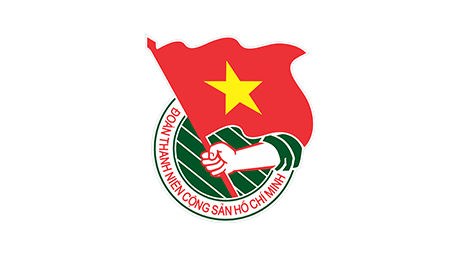 MỘT SỐ NỘI DUNG TRỌNG TÂM
Về công tác chuẩn bị văn kiện Đại hội Đoàn các cấp
Báo cáo viên: Đồng chí Bùi Quang Huy
Ủy viên dự khuyết Ban Chấp hành Trung ương Đảng,
Bí thư thường trực Ban Chấp hành Trung ương Đoàn,
Chủ tịch Hội Sinh viên Việt Nam